Nytt fra Trygg Trafikk
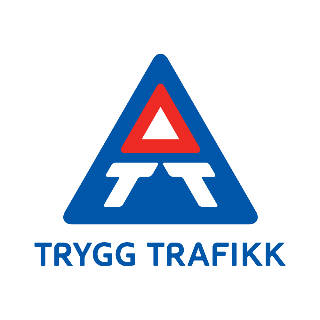 Hva er nytt fra Trygg Trafikk
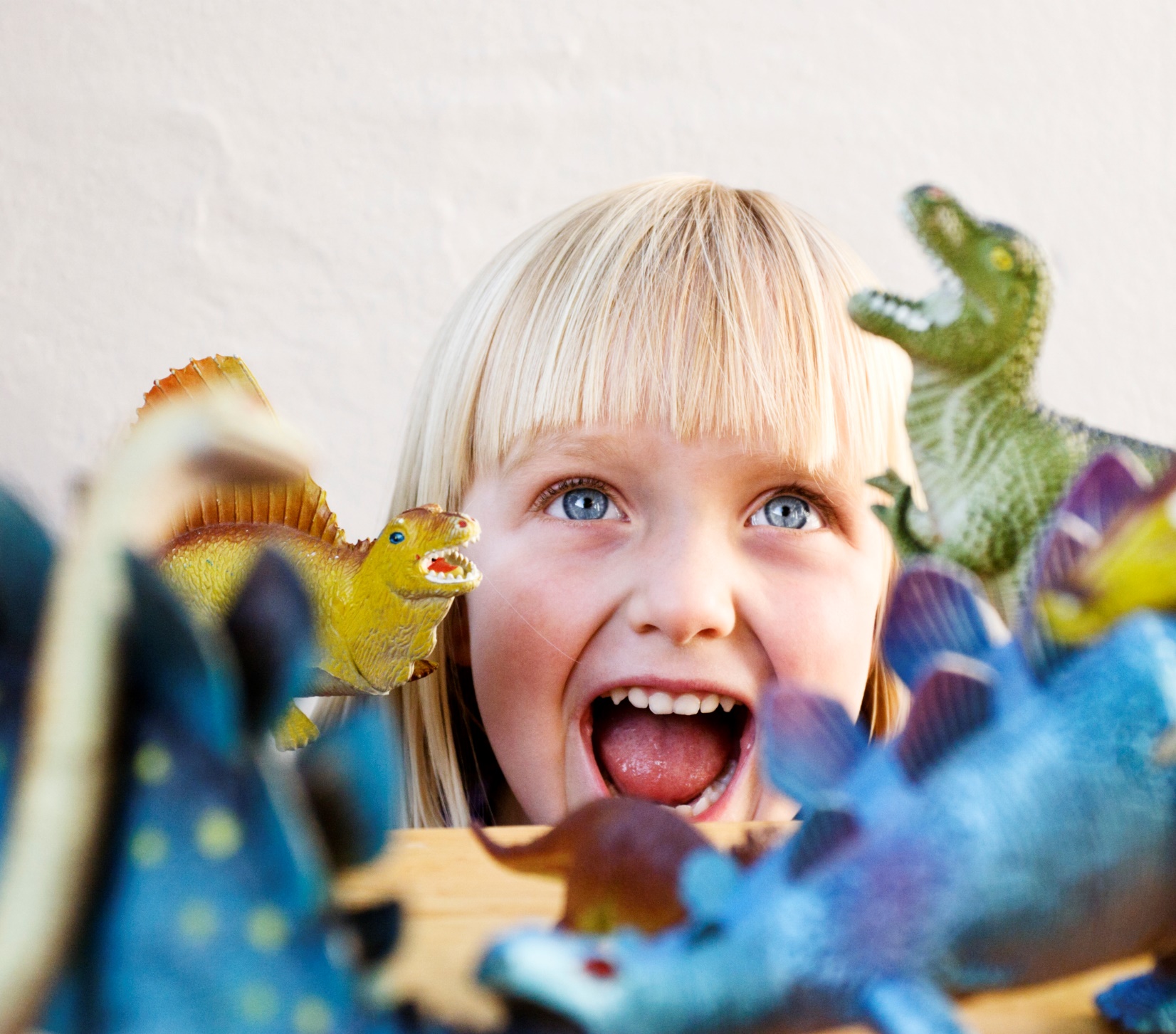 Barn
Unge
Kampanjer for kommunene
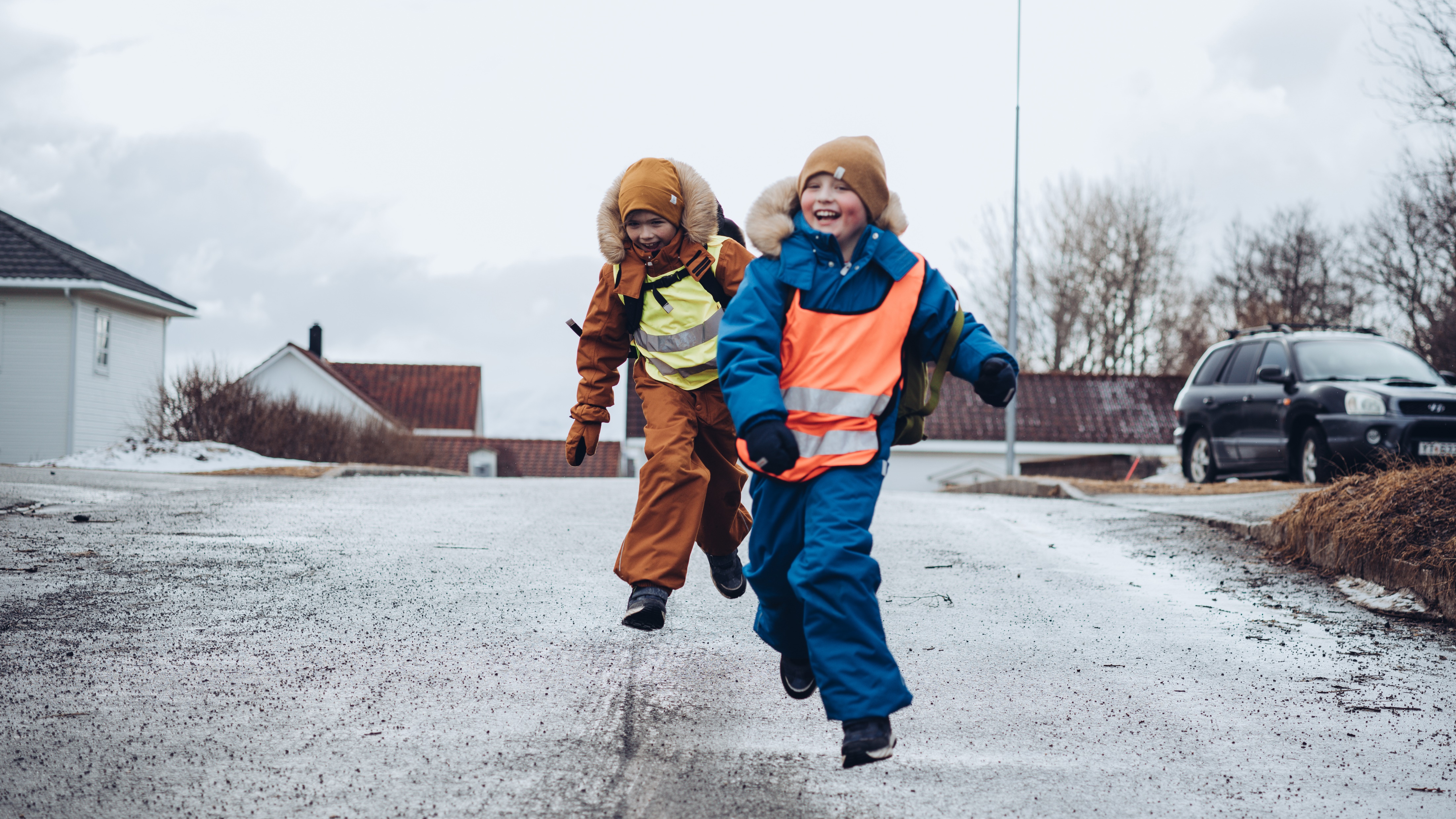 Barn
Alderstilpassede nyhetsbrev
https://www.tryggtrafikk.no/om-oss/nyhetsbrev/
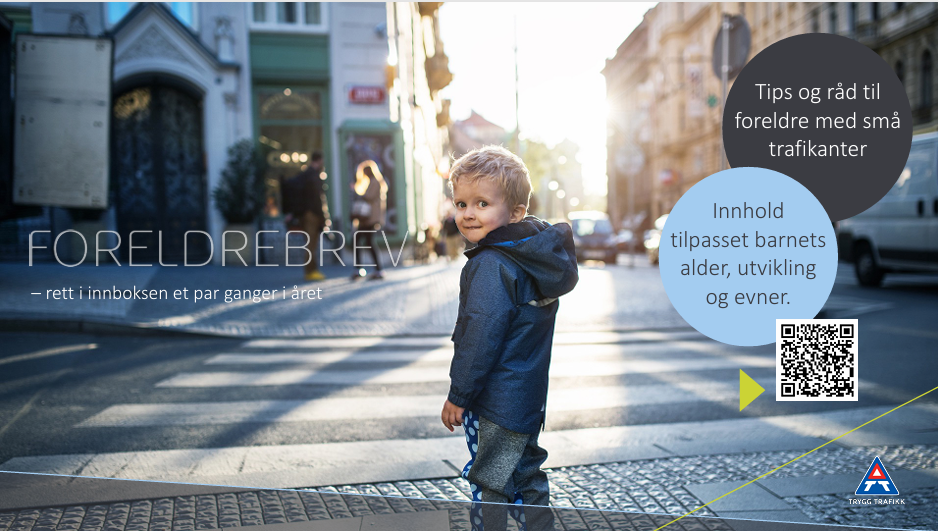 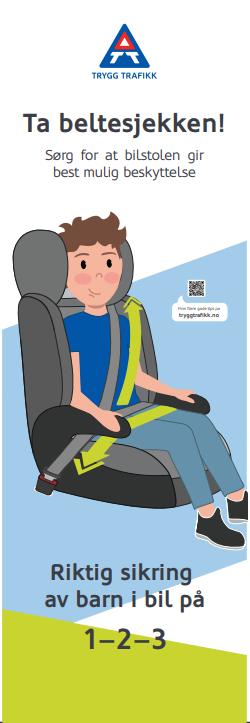 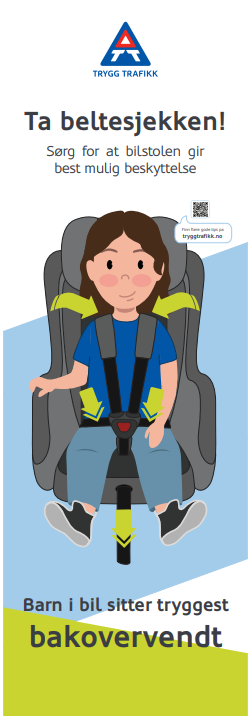 Barn i bil på 1-2-3
Består av en enkel brosjyre
Tilrettelegger for kommunikasjon barnehage og foreldre
Roll-ups – ferdige maler
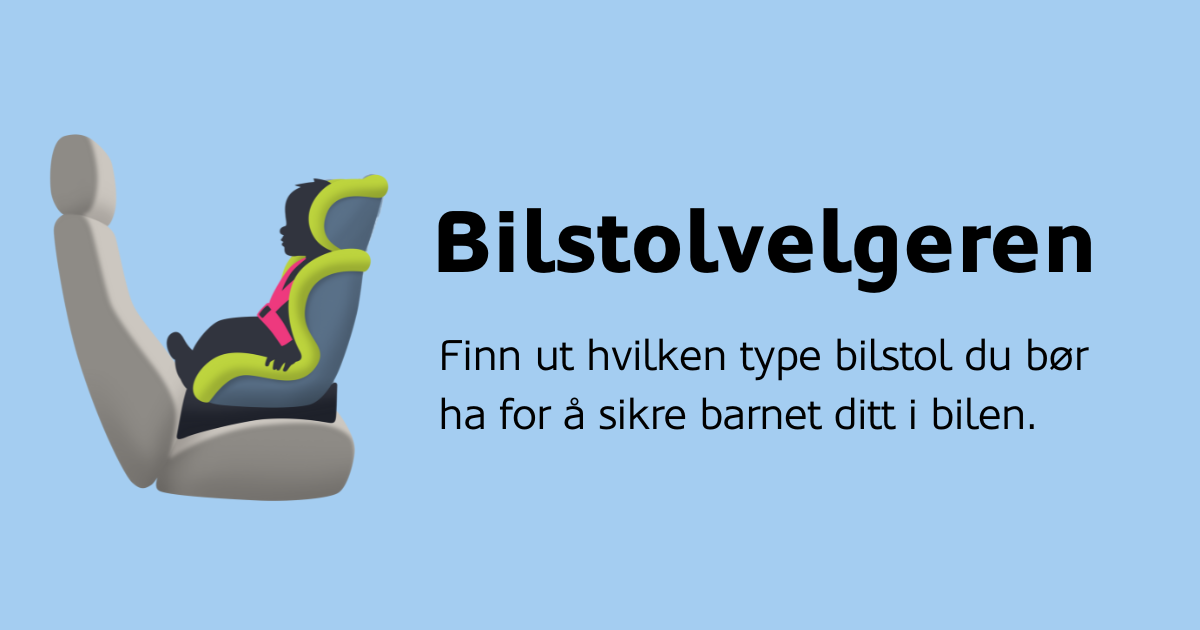 https://bilstolvelgeren.no/
Flyere til helsestasjonene
https://www.tryggtrafikk.no/fakta-og-rad/bil/barn-i-bil/materiell-til-helsestasjonene/
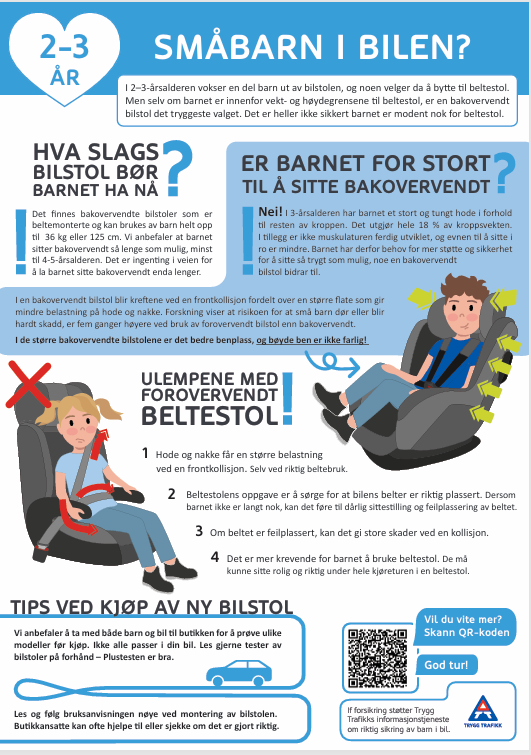 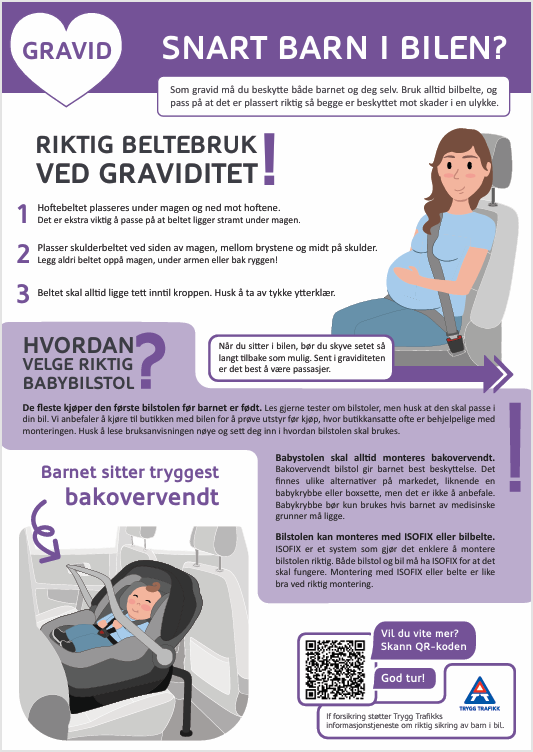 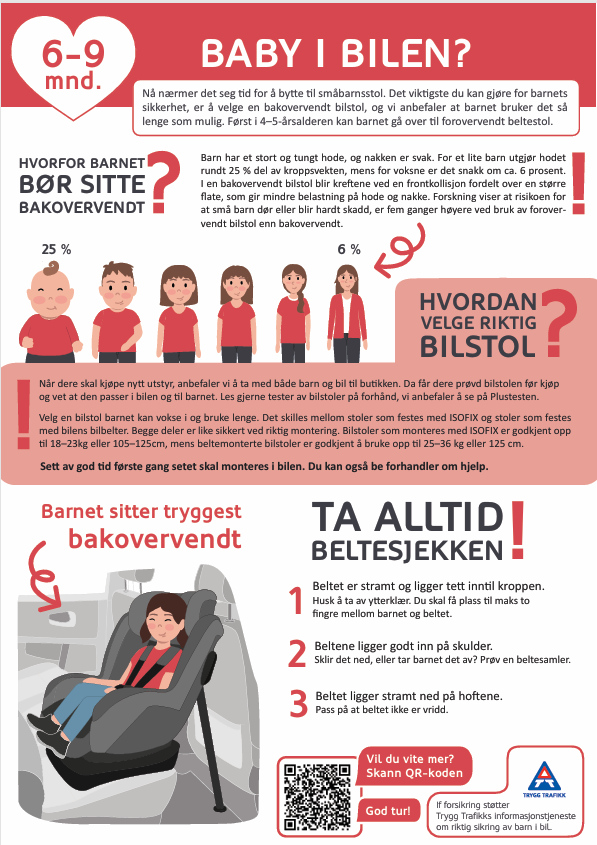 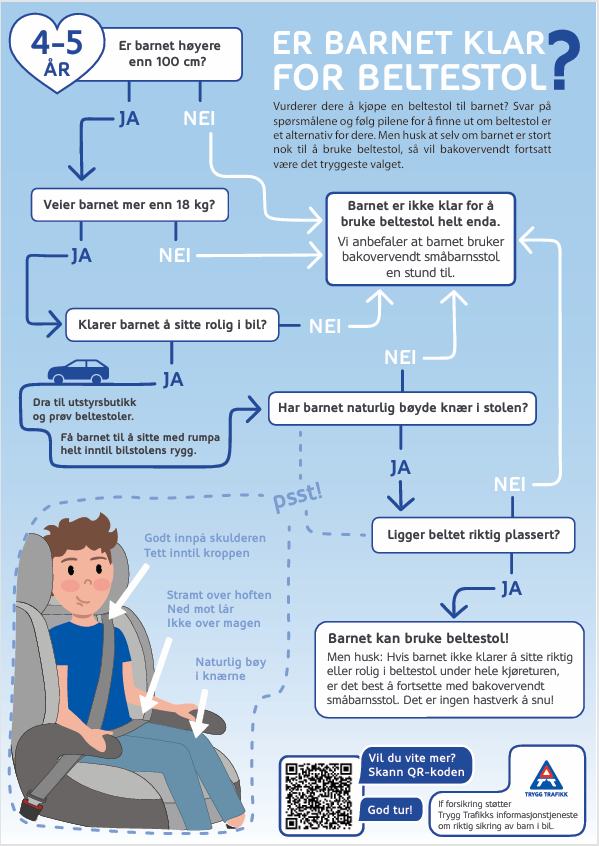 Digitalt kurs om barn i bil
https://www.tryggtrafikk.no/fakta-og-rad/bil/barn-i-bil/forenklet-kurs-om-barn-i-bil/
Ny kampanje om barn i bil kommer
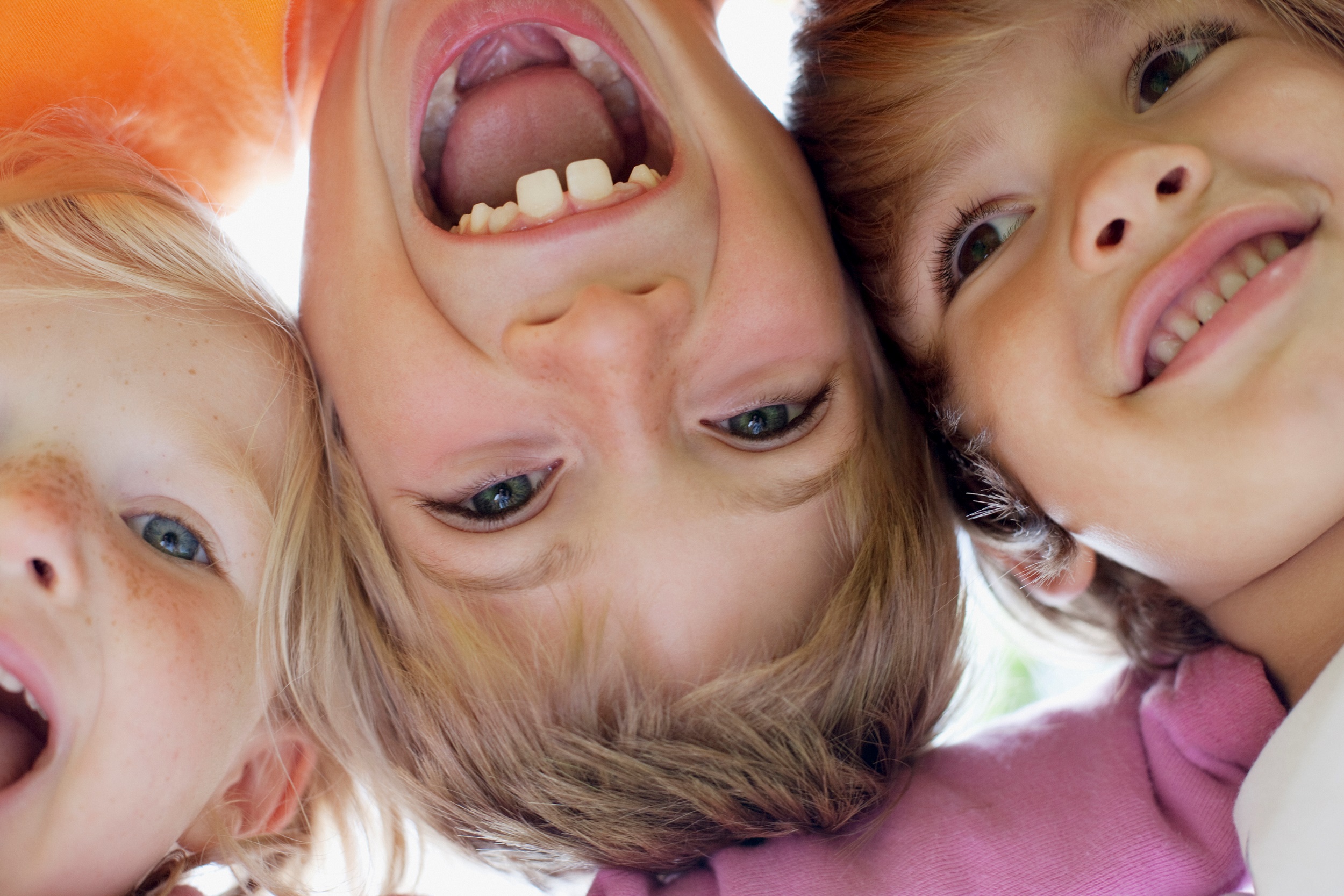 I løpet av 2025 kommer en ny, spennende kampanje!

… som jeg ikke får lov å si noe om…
Barnas trafikklubb
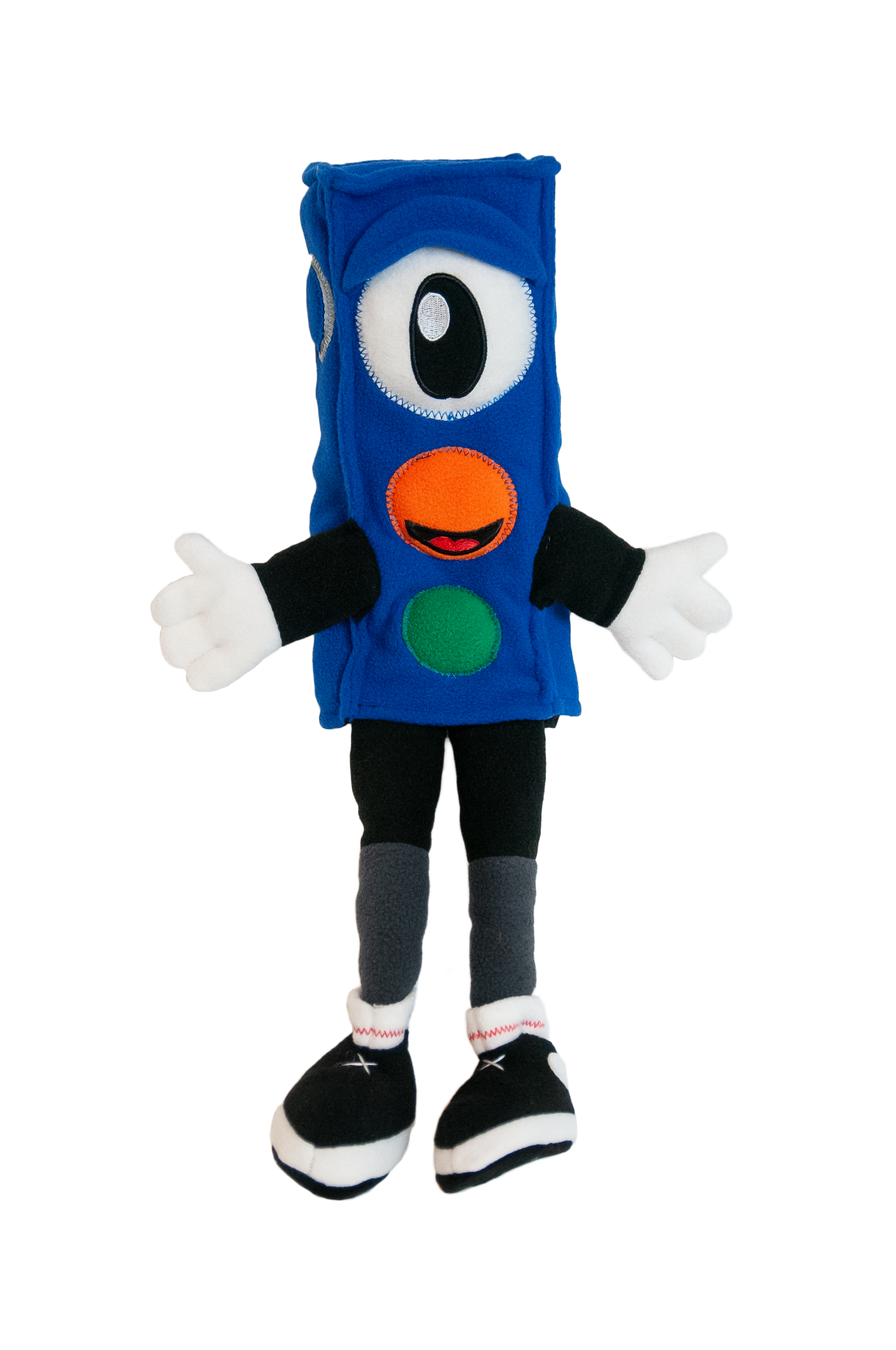 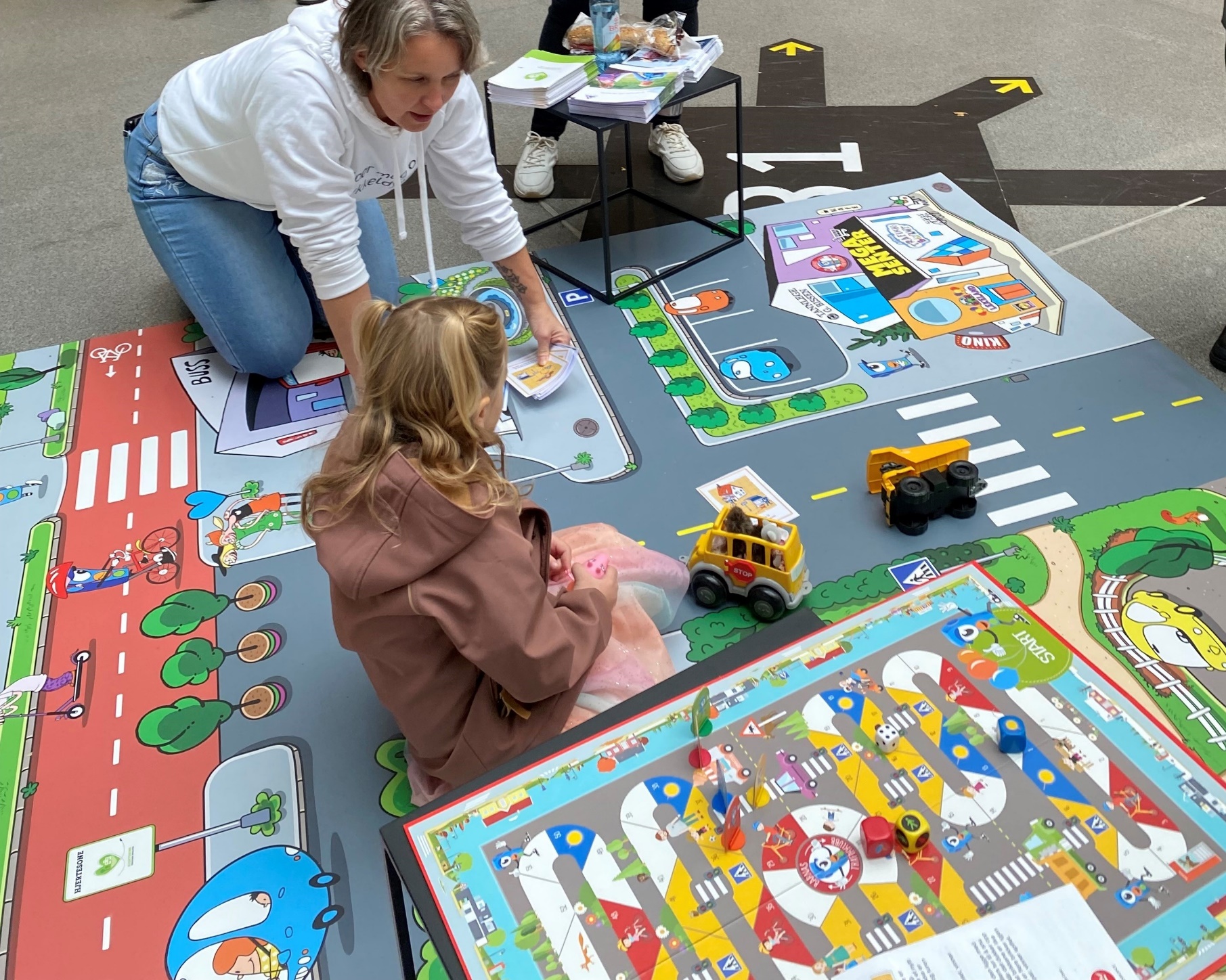 Barnas trafikklubb blir mer analog!
Mange nye produkter til skoler, SFO og barnehager
Utvikles stadig

Lyset hånddukke
Aktivitetsmatter (stor og liten)
Trafikkspillet
Bøker og aktivitetsbøker
www.barnastrafikklubb.no
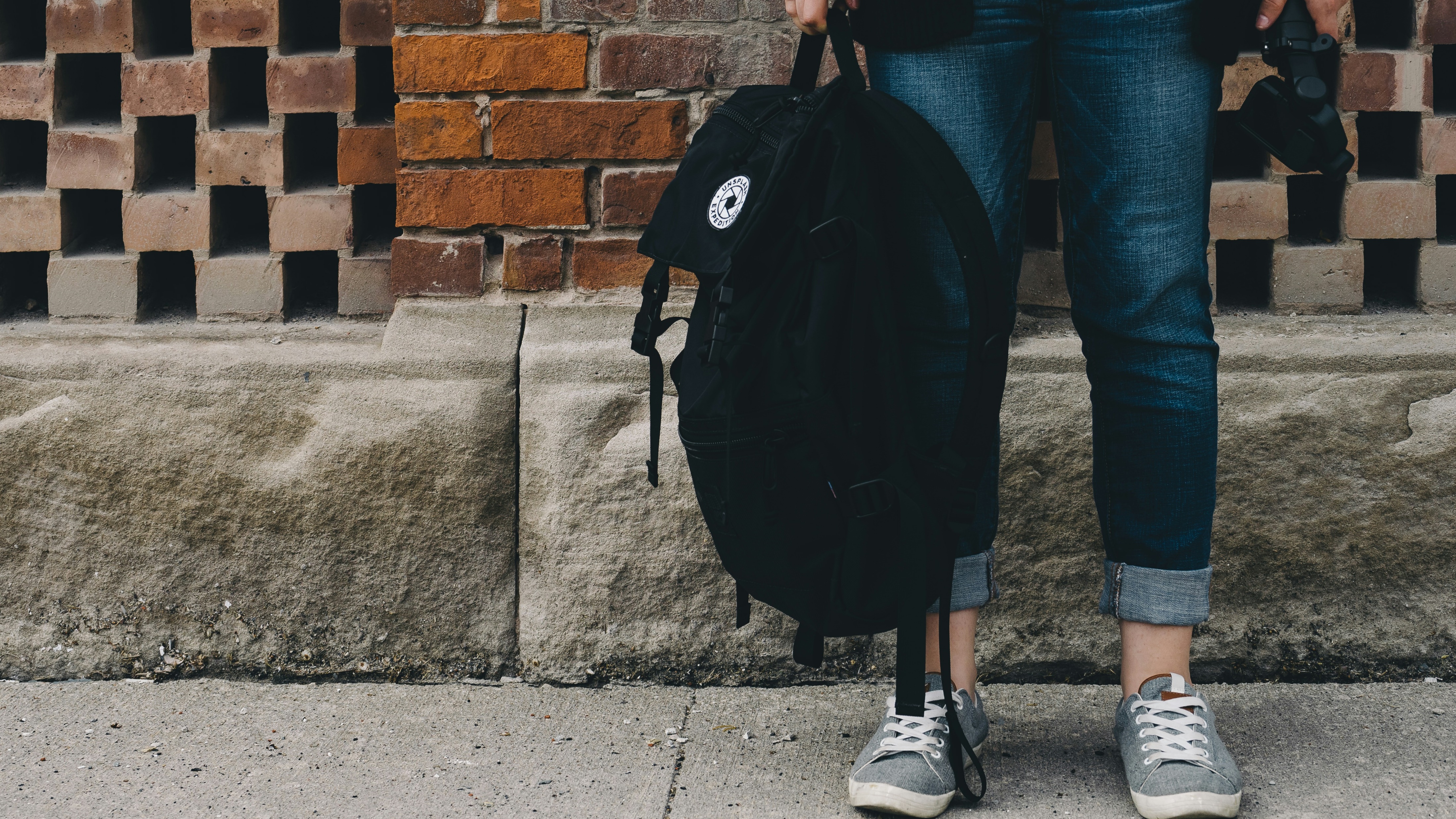 Unge
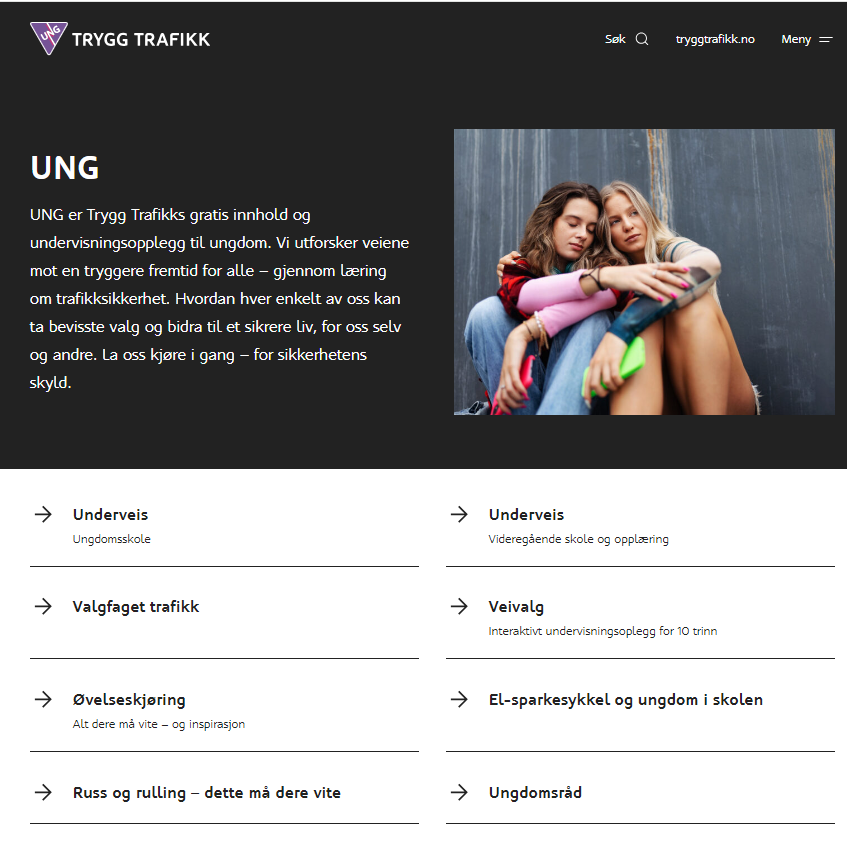 UNG
Alt samlet på ett sted
Både ungdomsskole og videregående
NYTT: Ungdomsråd!
https://www.tryggtrafikk.no/ung/
Generasjon Z
z
Ny kampanje – opplæringsopplegg
Kommer i 2025
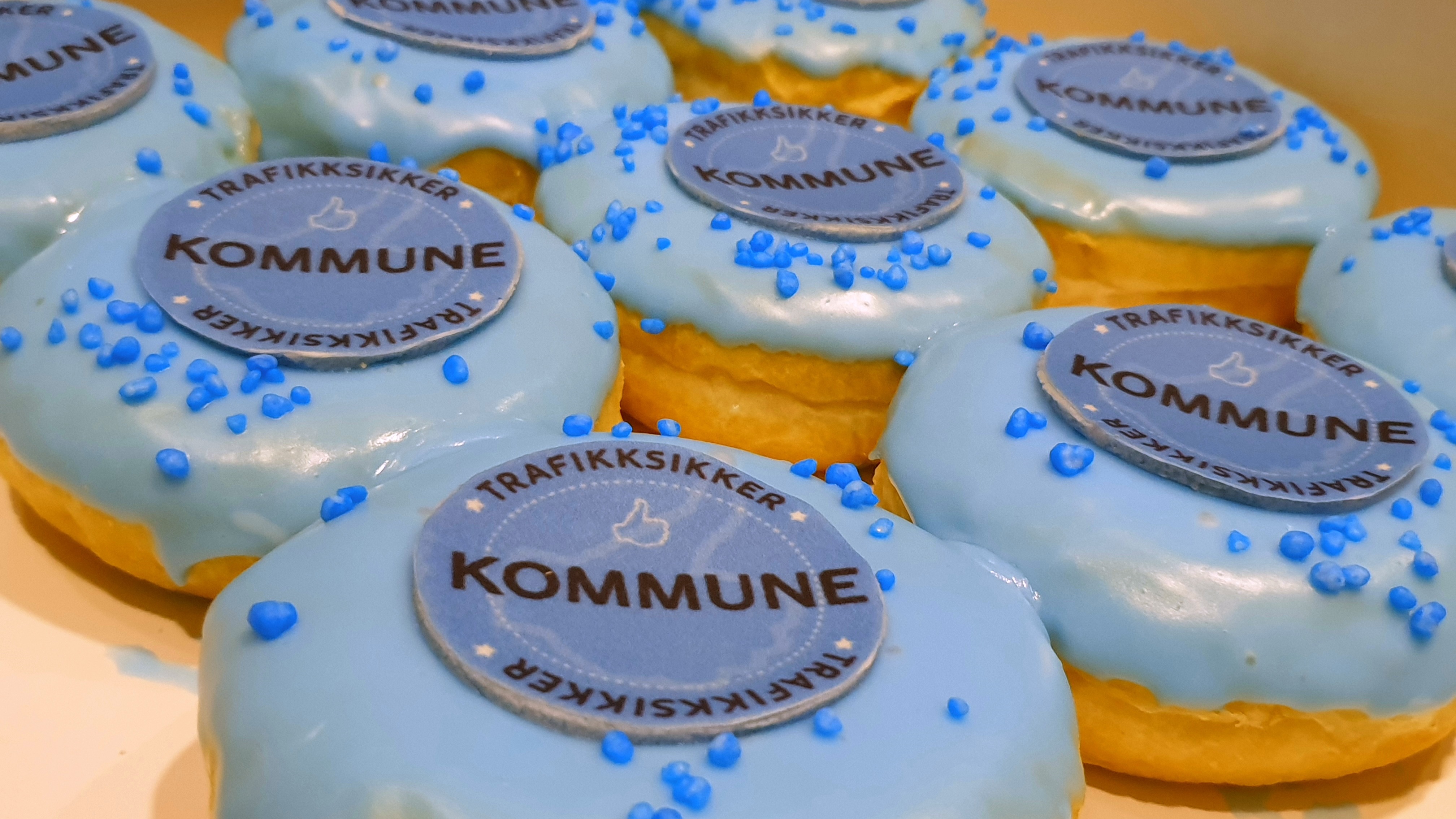 Kampanjer for kommunene
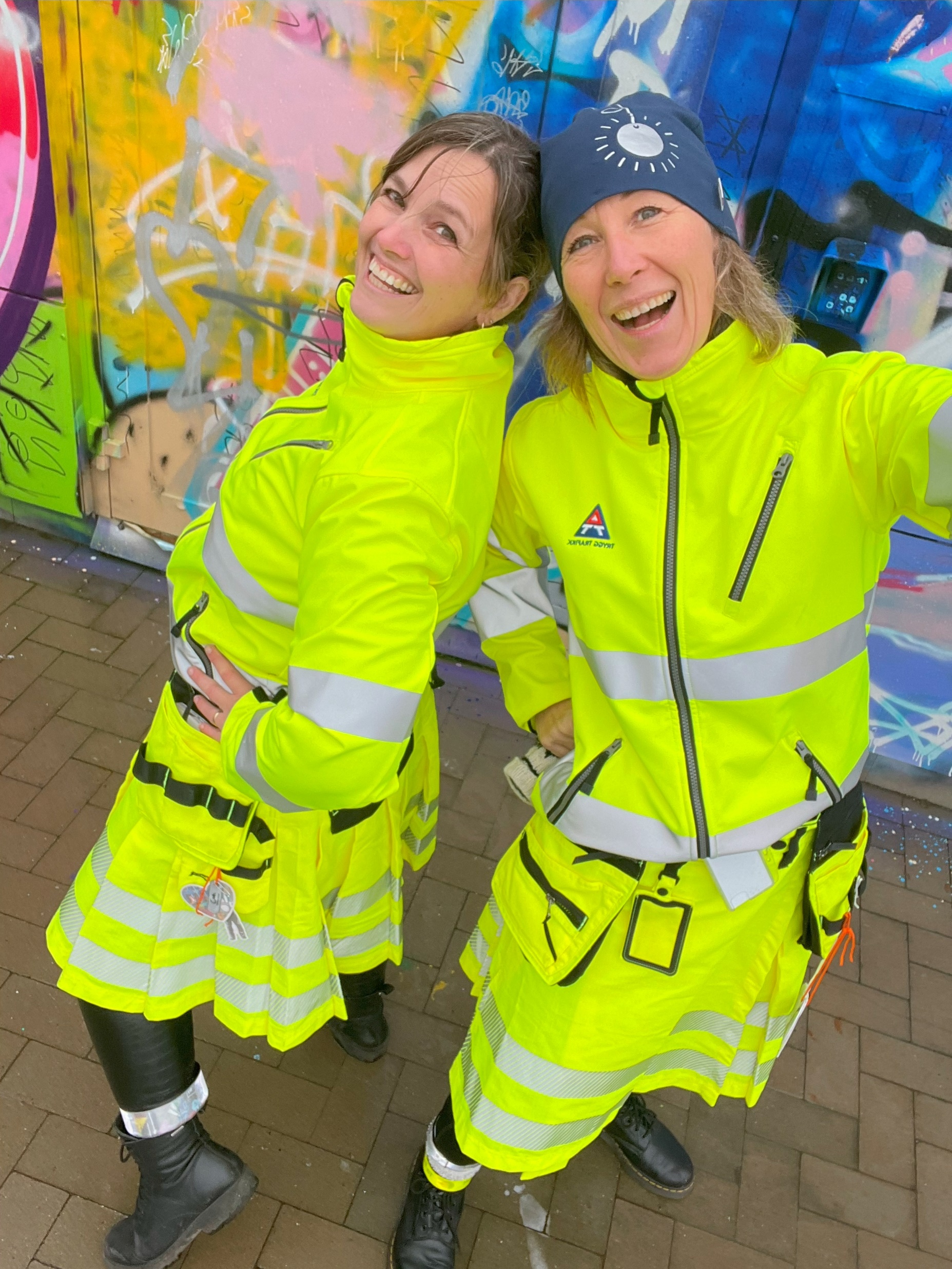 Refleksdagen
Alltid tredje torsdag i oktober: I år 17. oktober.
Tips: Refleksaktiviteter i skoler og barnehager: https://www.barnastrafikklubb.no/refleksdagen-for-skole/?_ga=2.114646727.1996703561.1725967380-306239701.1709736249
Verdens minnedag for trafikkofre
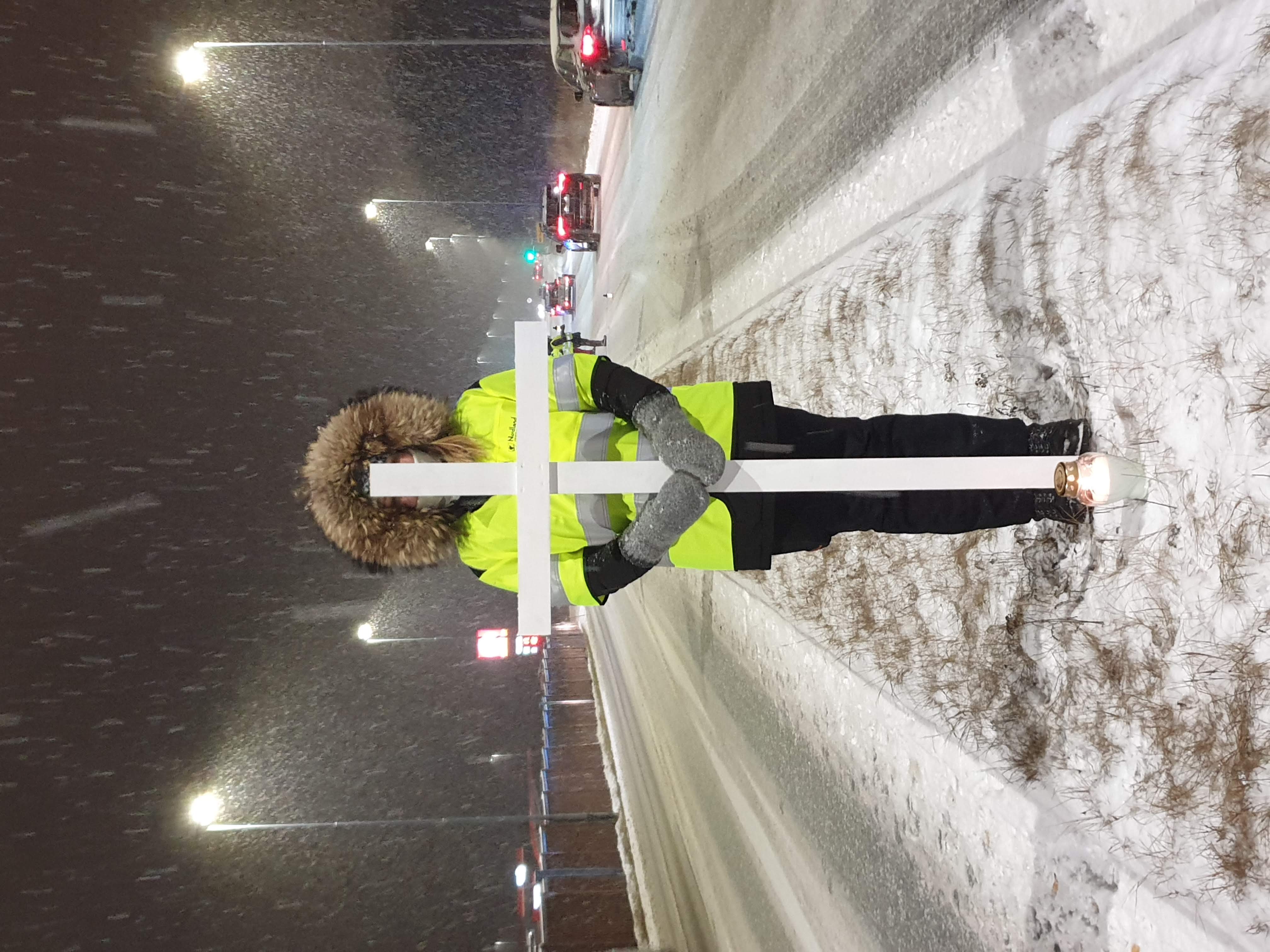 Alltid tredje søndag i november
I år: 17. novemberFilm: https://youtu.be/DyGI4eorxWU?si=RWkbO75KbhFJSE2z
Rygg inn - kampanje
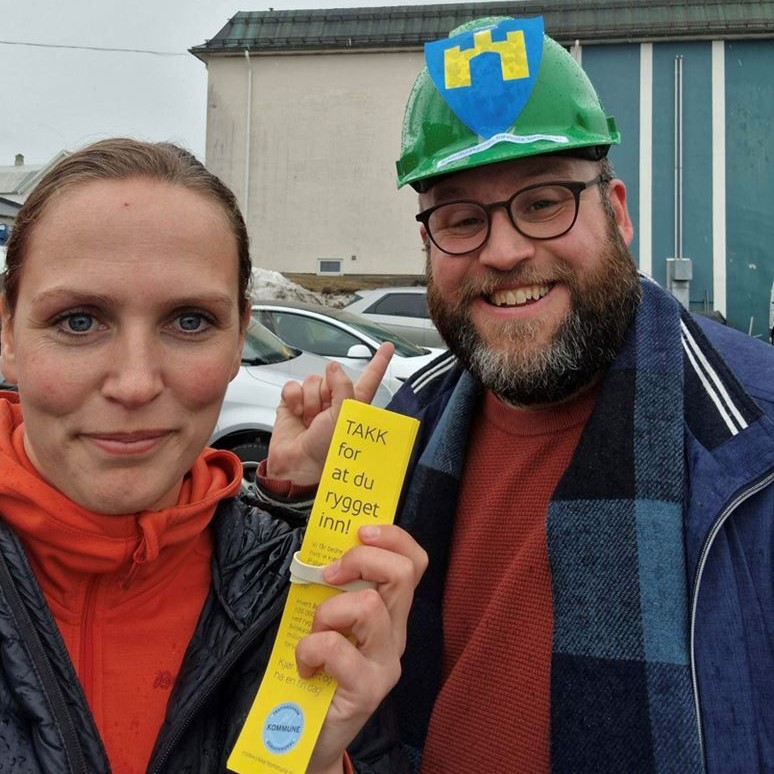 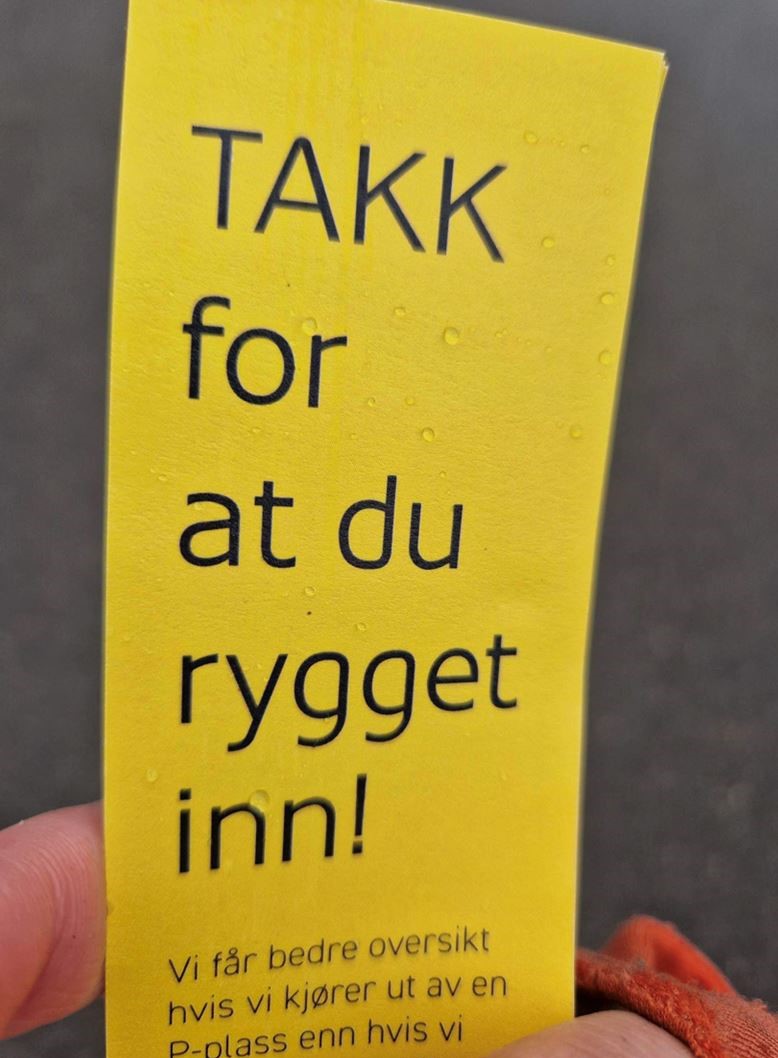 Kommer tilbake i 2025 
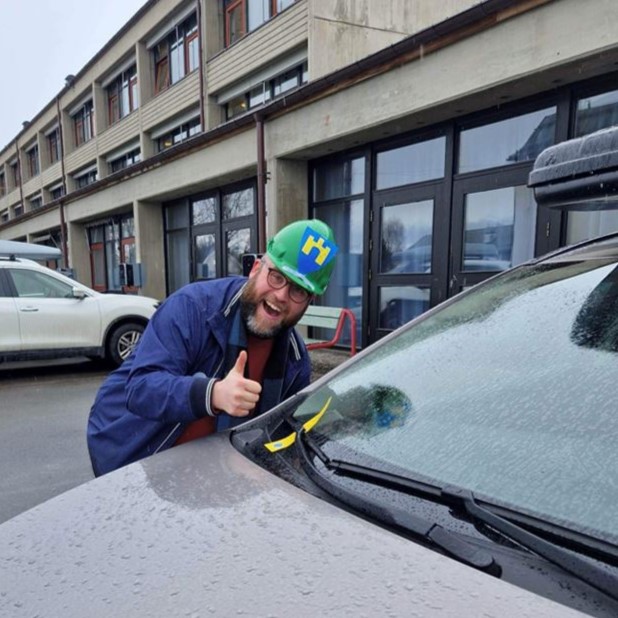 Lærlinger
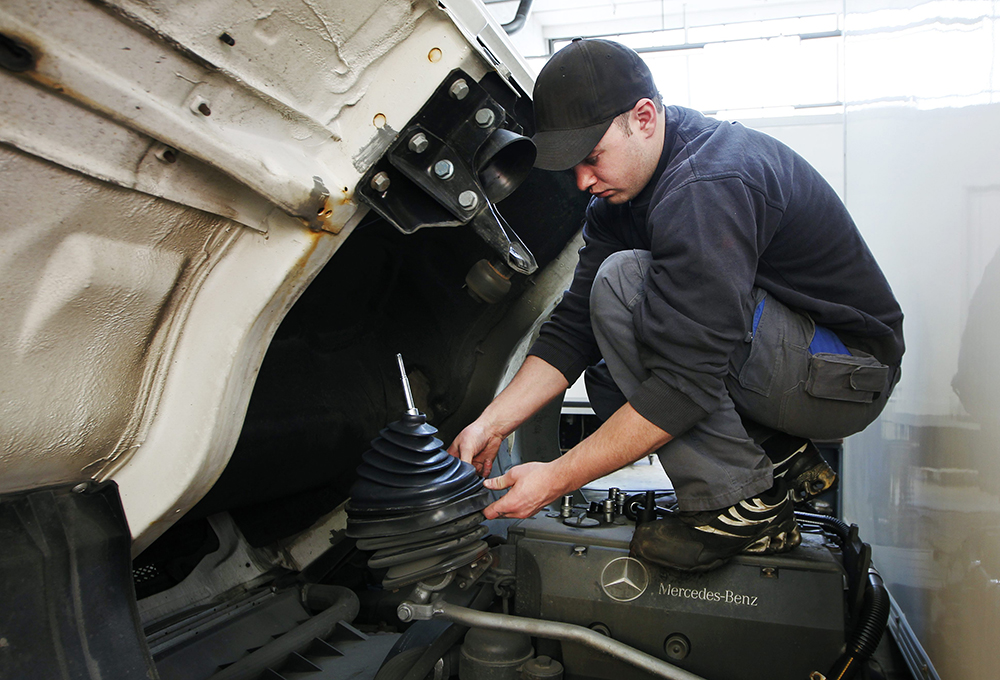 Ønsker å lage film med lærling og lærlingbedrift 
Fokus på HMS i trafikken
Takk for meg
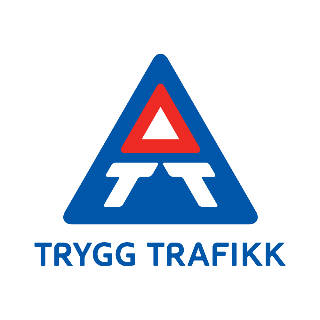